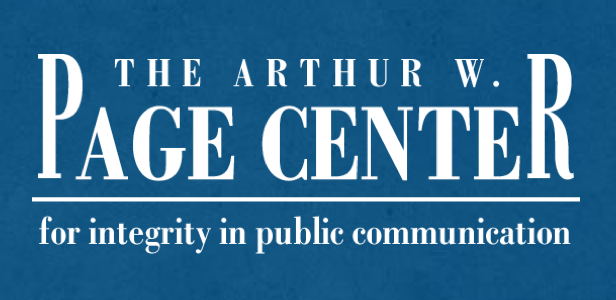 Introduction to Public Relations Ethics
Module One | Lesson Two
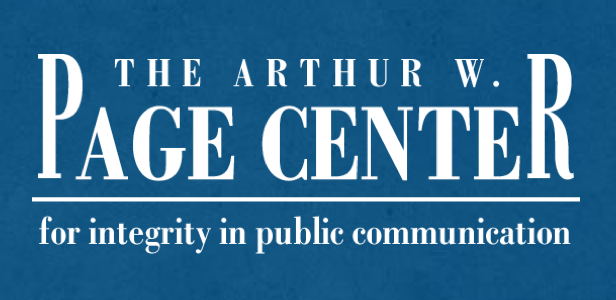 Lesson Two | Introduction
Lesson Overview
The Role of Trust in Ethics
Ethical Decision-Making Models
The State of Ethics in Public Relations
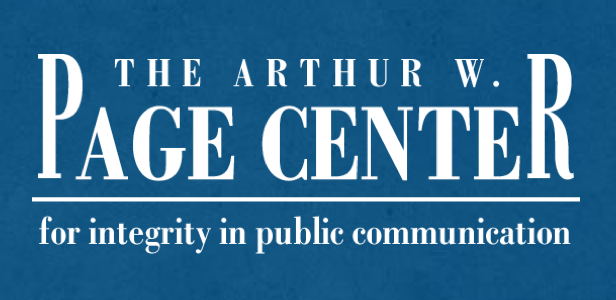 Lesson Two | Introduction
Understanding Trust
Trust is the cornerstone for long-term relationships between organizations and the public.
Public relations professionals must maintain trust from both the public and key stakeholders in order to fulfill their role.
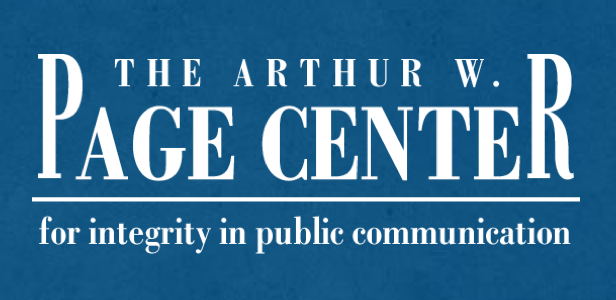 Lesson Two | Introduction
Ethical Obligations and Models
The Attorney-Adversary Model
The Asymmetrical Model
The Symmetrical Model
The Professional Responsibility Model
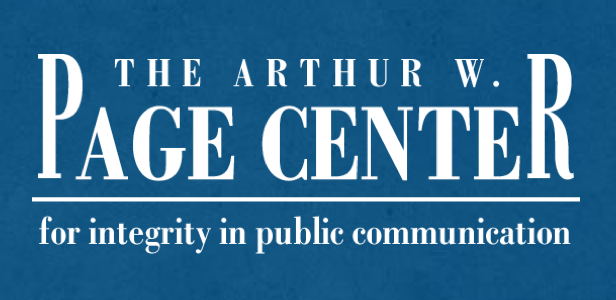 Lesson Two | Introduction
Discussion Question One
“What is the impact to the role of a public relations professional when trust is lost either with a client or the public?”
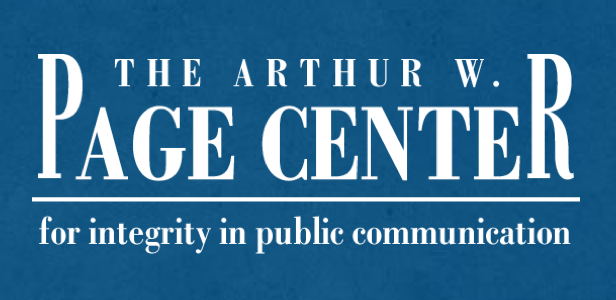 Lesson Two | Introduction
Ethical Decision-Making Models
Models allow professionals to apply ethical reasoning in a variety of situations and contexts.
Certain models apply to specific situations like persuasive communication, issues management or organizational decisions.
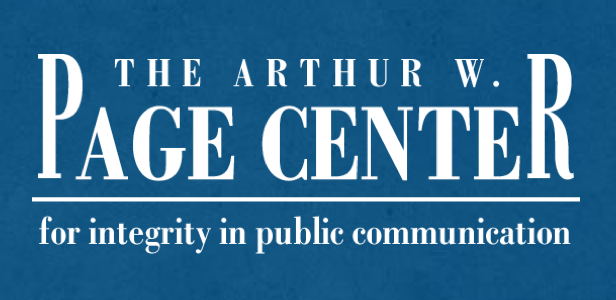 Lesson Two | Introduction
Three Ethical Decision-Making Models
Bowens Model for Strategic Decision Making
TARES Ethical Persuasion
Potter’s Box for Decision Making
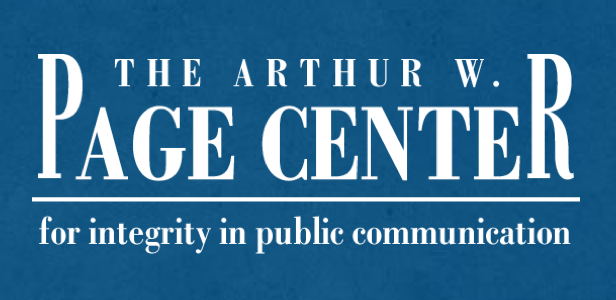 Lesson Two | Introduction
Discussion Question Two
“What is the value of having different decision-making models available for public relations professionals?”
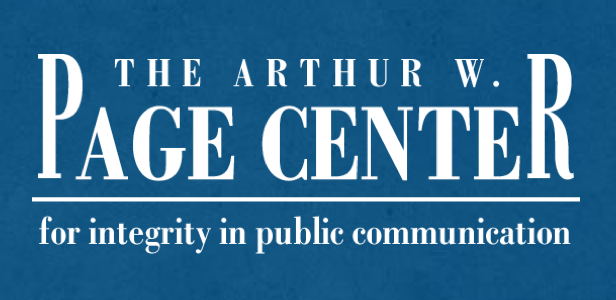 Lesson Two | Introduction
The State of Ethics in Public Relations
Voice of Conscience Function in Senior Practitioners.
Organizational Practices and Ethical Counsel.
Education in Ethical Decision Making.
Millennials and Ethical Perspectives.
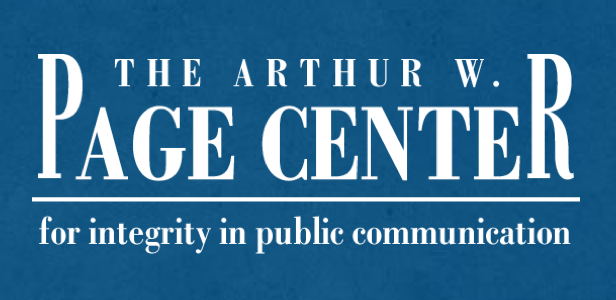 Lesson Two | Introduction
Discussion Question Three
“What things should public relations professionals do in order to be prepared to have a strong ethical voice in organizations?”
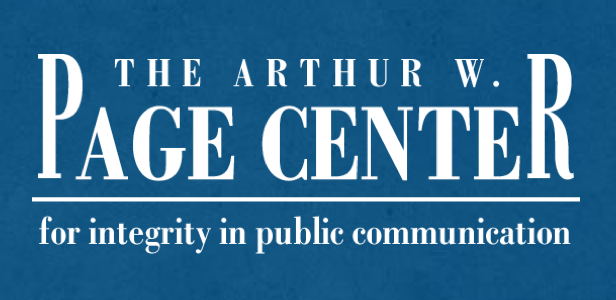 Lesson Two | Introduction
References
Bowen, S.A. (2004). A State of Neglect: Public Relations as ‘Corporate Conscience’ or Ethical Counsel. Journal of Public Relations Research. 20, pp. 271-296.
 Curtin, P. A., Gallicano, T. and Matthew, K. (2011). Millennials’ Approaches to ethical decision making: A survey of young public relations agency employees. Public Relations Journal, 5(2), 1-22.
 Neill, M. S. and Drumwright, M. E. (2012). “PR Professionals as Organizational Conscience.” Journal of Mass Media Ethics, 27 (4), pp. 220-234.